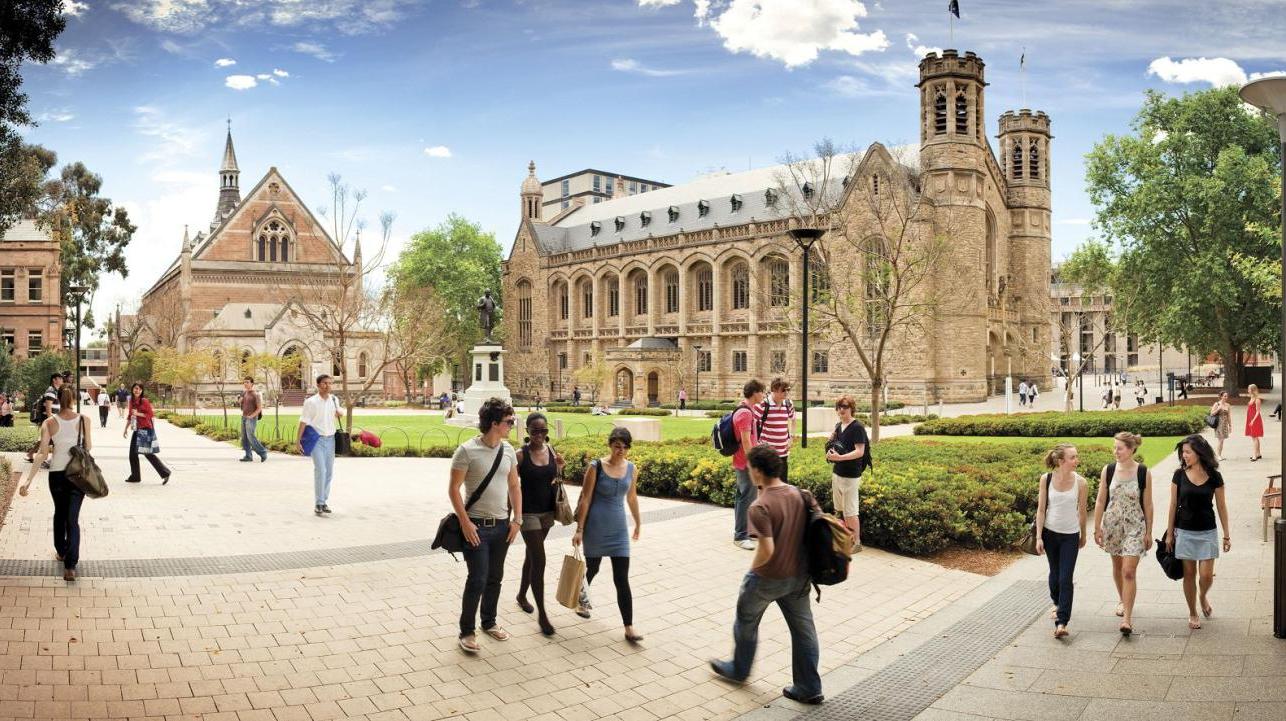 THE UNIVERSITY OF ADELAIDE 阿德莱德大学
FAYE XU, IN-COUNTRY REPRESENTATIVE, INTERNATIONAL OFFICE
Where is Adelaide?                                                     地理位置
阿德莱德是位于南澳洲海岸线上的海滨城市

距墨尔本1小时、悉尼1.5-2小时的飞行距离
2
University of Adelaide
[Speaker Notes: As most of you know, Adelaide is located in South Australia and is Australia’s 5th largest capital city.

It is about an hour plan trip from Melbourne and about 2 hours from Sydney

There are daily direct flights from Singapore, and ??? From Kuala Lumpur.]
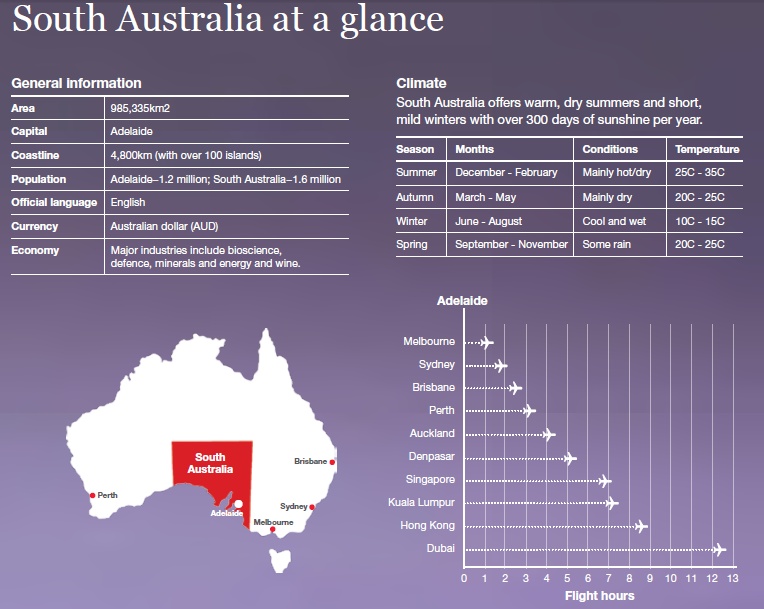 University of Adelaide
3
阿德莱德-最佳求学之地
全球最佳宜居城市之一
生活成本合理,市中心提供免费公共交通,留学生享受半价
被Lonely Planet评选为2014年全球十佳旅游城市
被旅游预订网站Wotif.com上的读者们票选为全澳最棒的城市
著名气候网站和杂志Weather wise发布的全球气候最好的城市或地区排名中，气温稳定、日照充足、湿度宜人的阿德莱德获评全球第8. 澳大利亚第1
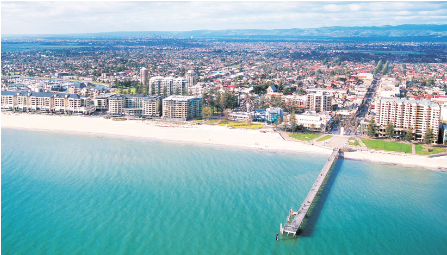 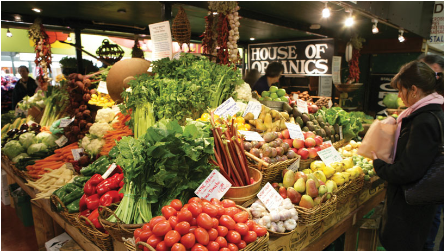 University of Adelaide
4
阿德莱德-最佳性价比城市
比悉尼和墨尔本要便宜19% ，比珀斯和布里斯班便宜7%

 房租仅是：悉尼的55%，珀斯的67%，墨尔本的76%，布里斯班的72%

 房价仅仅是：悉尼的37%,墨尔本/珀斯的44%，布里斯班的80%

 留学生乘坐公共交通享受当地学生优惠
阿德莱德在2014年EIU全球131个城市城市生活成本调查中位居澳新最佳性价比城市，悉尼和墨尔本则位列全球最高生活成本城市的前十位。
University of Adelaide
5
阿德莱德-真正的澳洲体验
留学生只占阿德莱德学生整体数量的6%
更好的语言环境和最为真实的澳洲体验
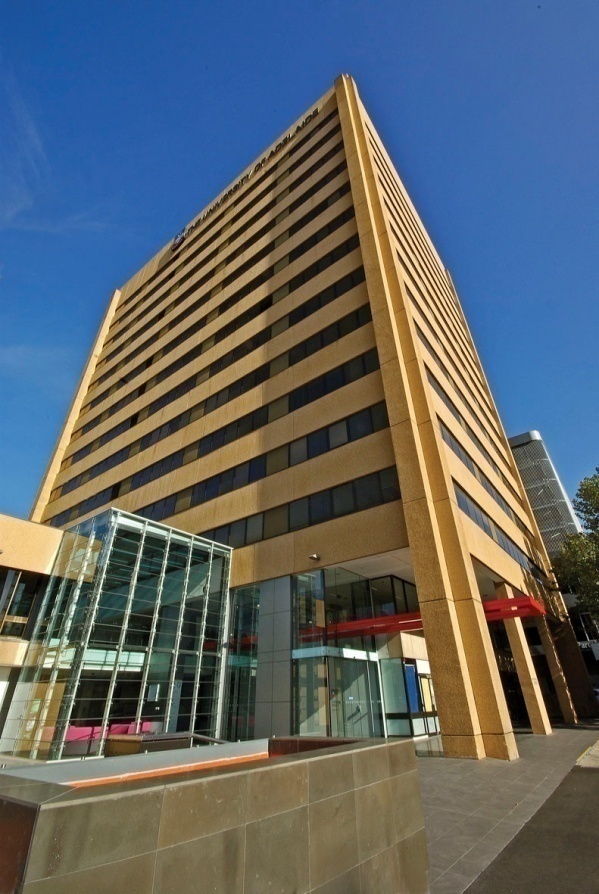 University of Adelaide
6
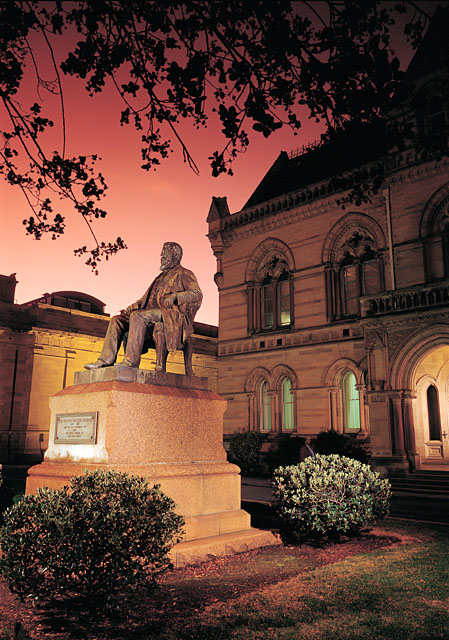 The University of Adelaide
阿德莱德大学



  澳大利亚历史上第3所大学

  建校于1874年

  澳大利亚8大名校联盟成员

  25,000 名在校生 
- 拥有6200名国际学生
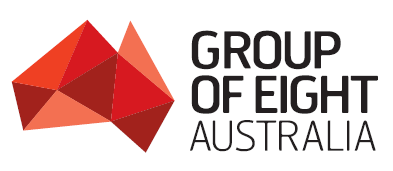 University of Adelaide
7
5位诺贝尔奖获得者
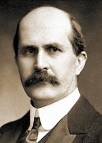 1945 (医学)
Sir Howard Walter Florey
1915 (物理)
Sir William Bragg
William L. Bragg
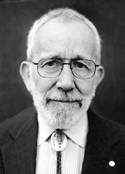 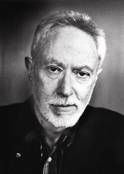 2005 (医学)
J. Robin Warren
2003 (文学)
J.M. Coetzee
University of Adelaide
8
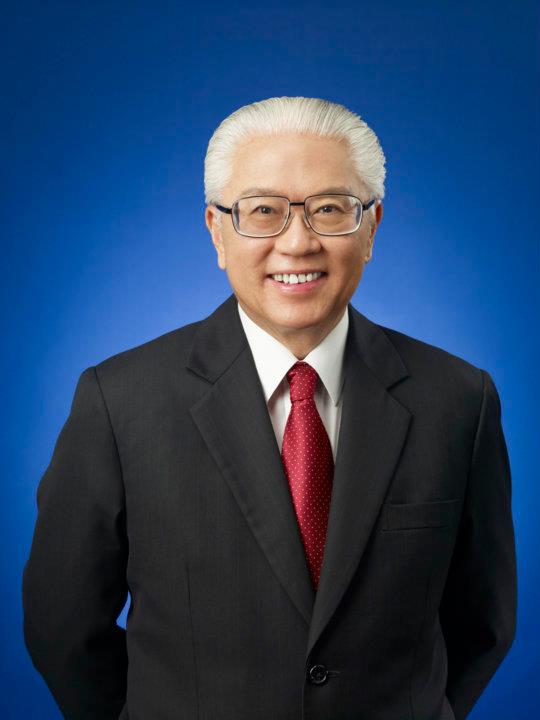 杰出的教育成果

  全球大学综合排名前1%

  拥有108位罗德奖学金获得者及杰出校友

新加坡首任民选总统王鼎昌

新加坡现任总统陈庆炎

澳洲首位女总理吉拉德

Dr Andy Thomas, 澳洲第一位美国NASA宇航员
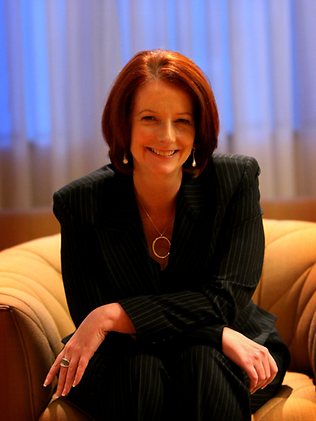 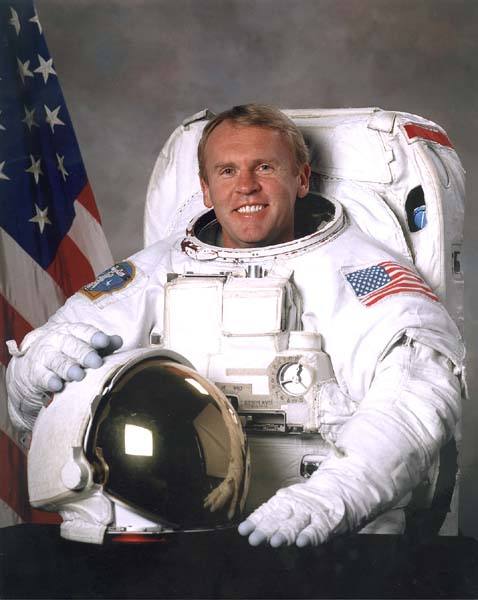 University of Adelaide
9
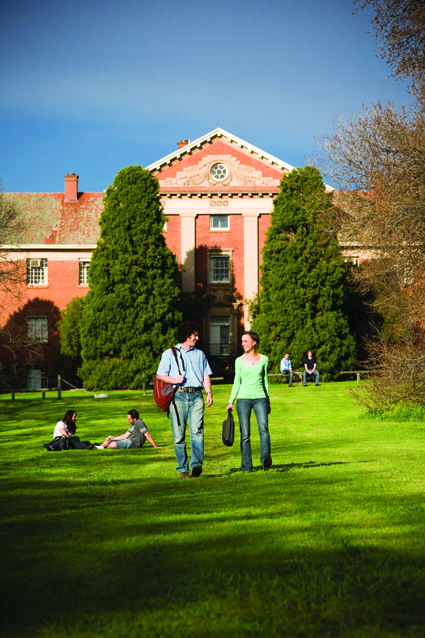 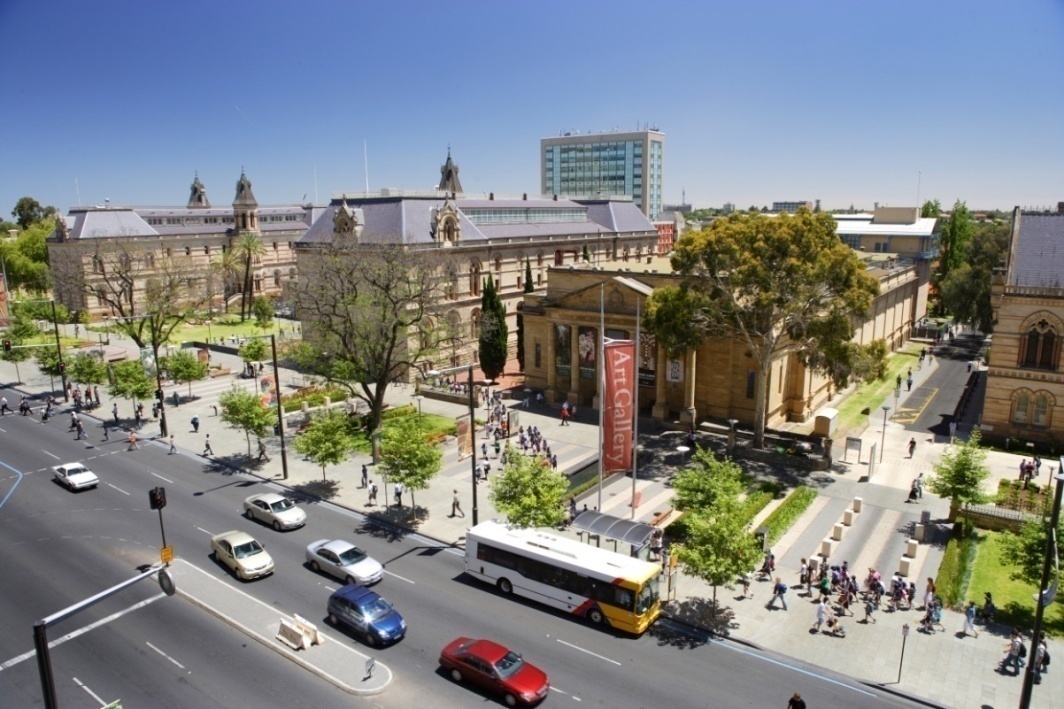 校区
 
  大学主要校区位于城市中心的优越位置。

  主校区毗邻博物馆、州立美术馆、州立图书馆、植物园、动物园、托伦斯河及购物步行街

  在阿德莱德市郊区另有三个校区，新加坡有一个校区
University of Adelaide
10
世界一流的教学设施
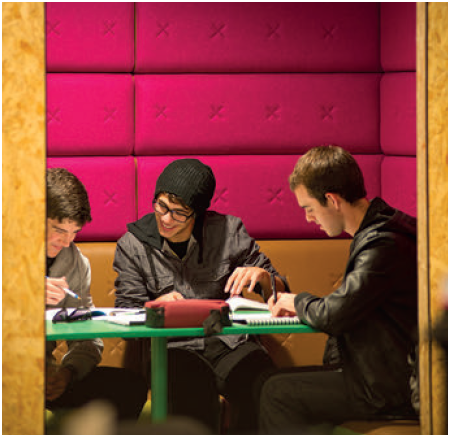 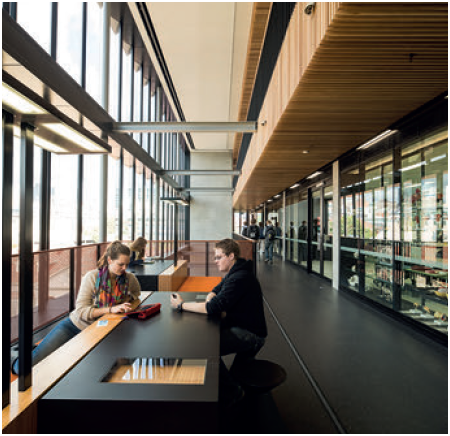 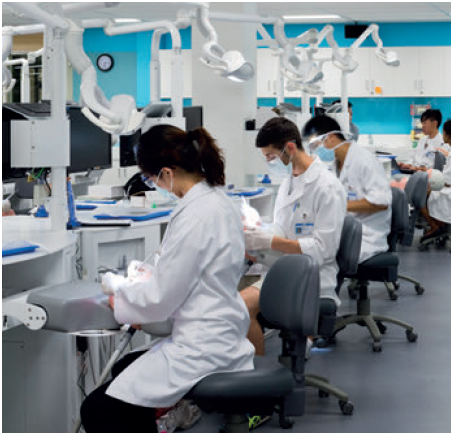 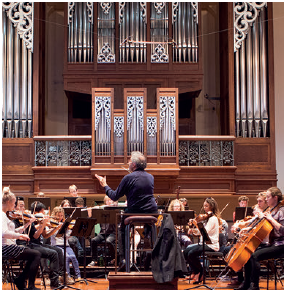 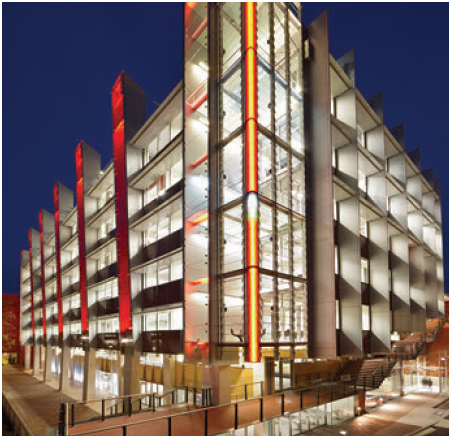 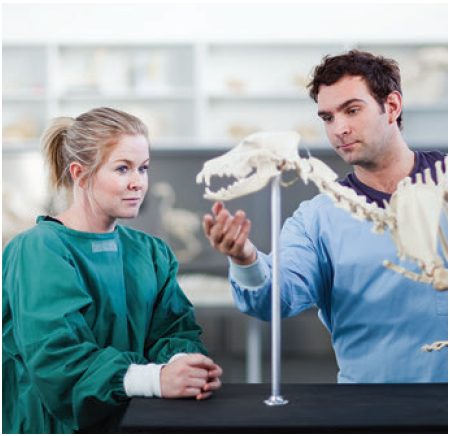 11
University of Adelaide
[Speaker Notes: Dental Simulation Clinic – opened in 2013, $6-million high tech clinic providing dentistry and oral health students with access to the best training facilities in Australia

The Braggs – opened in 2013, $100-million facility with more than 10,000 sq m of research and teaching facilities

Hub Central – opened in 2011, 3-level $42-million building, co-created over 12,000 hours of combined student and staff consultation, brings together learning and social spaces with student services

Ingkarni Wardli – opened in 2011, $100-million facility, was awarded Australia’s first 6 Star Green Star rating for an education building, indigenous Kaurna name meaning ‘place of learning or enquiry’.

Veterinary Health Centre at Roseworthy - $37-million centre offers first class integrated teaching and research spaces, a fully operational veterinary clinic, hospital and Companion Animal Health Centre, facilities include intensive care, a diagnostic pathology lab, ultrasound, radiology and surgical theatres]
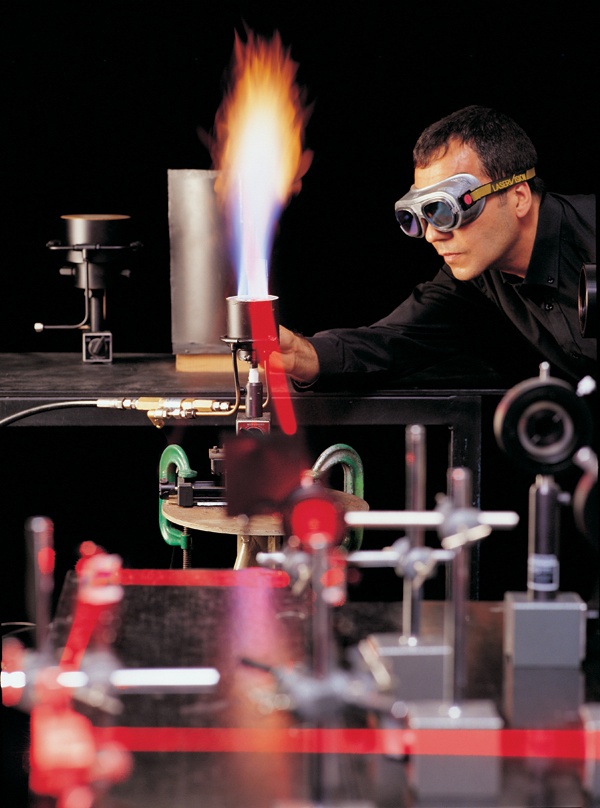 广泛的专业领域

 五大学部

 Engineering, Computer and Mathematical Sciences

 Health Sciences

 Arts

 Professions

 Sciences
12
University of Adelaide
Faculty of the Professions 专业学部
Adelaide Law School
School of Architecture and Built Environment
Business School
Entrepreneurship, Commercialisation and Innovation
School of Economics
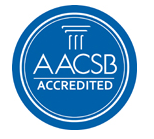 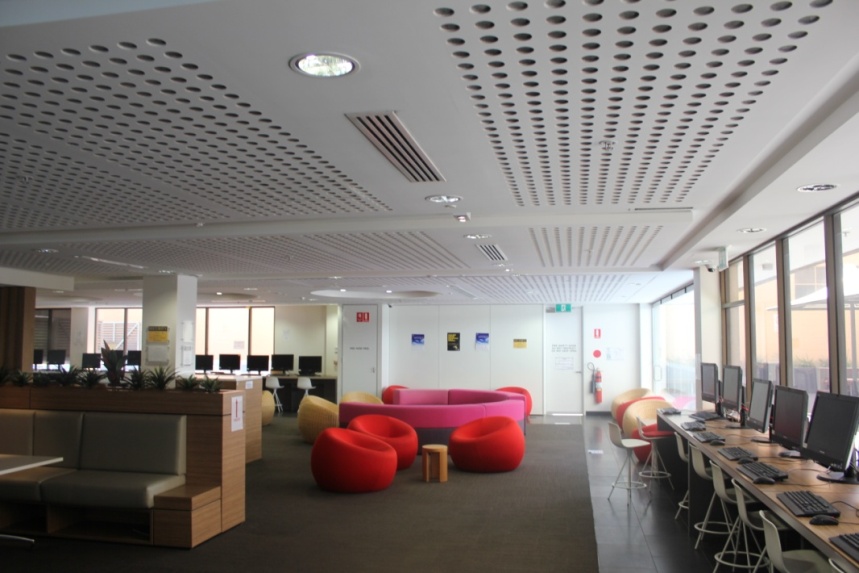 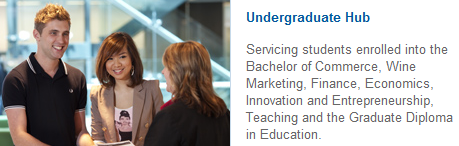 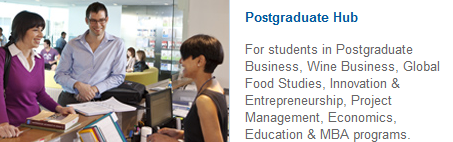 新浪微博@Adelaide Advantage
13
University of Adelaide
Our Accolades  学院荣誉
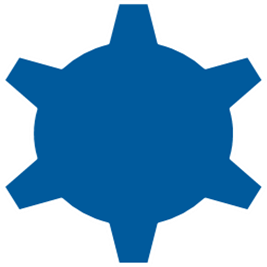 1/10 

AACSB认可10所     澳洲商学院之一
商学院
QS 澳洲大学排名前8
MBA 
GMAA  5 星排名
法学 
QS 2015排名世界前100
14
University of Adelaide
Business School 阿德莱德大学商学院
15
University of Adelaide
Do you have internships? 实习机会？
16
University of Adelaide
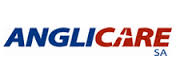 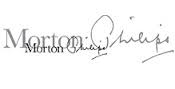 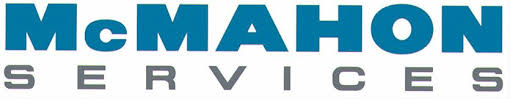 What are some of the companies…
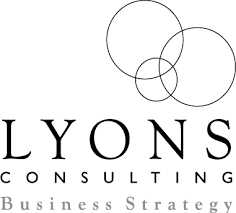 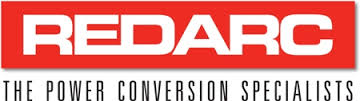 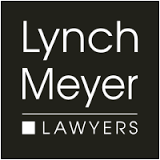 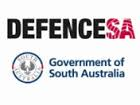 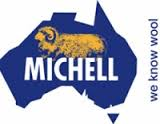 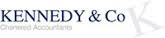 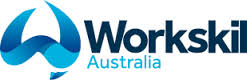 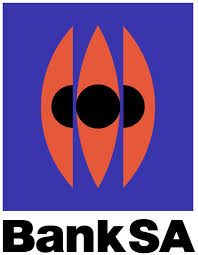 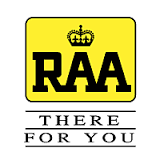 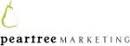 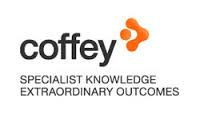 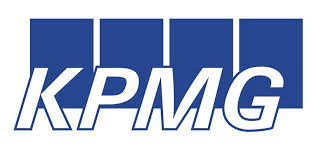 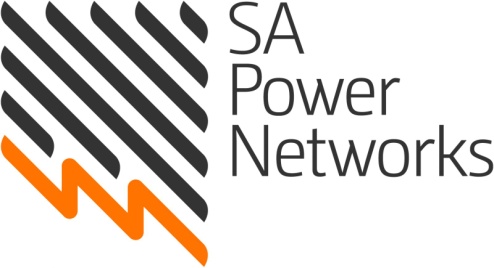 17
University of Adelaide
会计、金融类专业
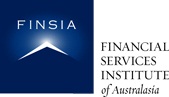 Accounting
Bachelor of Commerce(Accounting)
Master of Accounting and Finance (2 yrs)
Master of Accounting and Marketing (2 yrs)
Master of Professional Accounting (1.5 yrs)
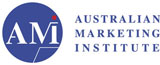 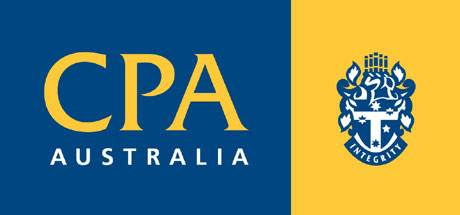 Finance
Bachelor of Commerce(Corporate Finance)
Bachelor of Finance
Bachelor of Finance(International)
Master of Applied Finance (1.5 yrs)
Master of Finance and Business Economics (2 yrs)
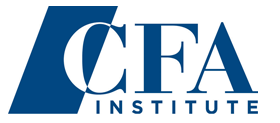 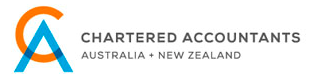 18
University of Adelaide
Master of Wine Business 特色课程——葡萄酒商业
19
University of Adelaide
Faculty of Arts 文科学部
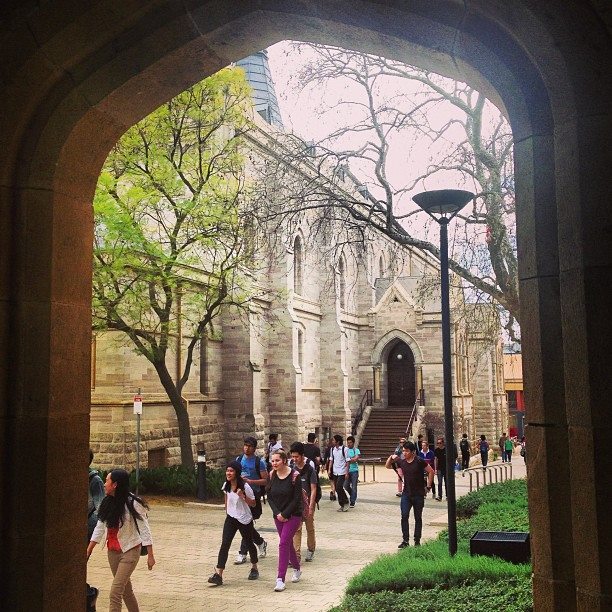 Creative and Performing Arts 
创作与表演艺术

Bachelor of Media 传媒本科

Master of Curatorial & Museum Studies 策展及博物馆研究硕士

Master of Arts (Translation & Transcultural Communication)
翻译与跨文化交流硕士
School of Education 教育学院

Student Internships 学生实习
翻译与跨文化交流硕士
Master of Arts – Translation & Transcultural Communication
2年制；2月/7月开学
雅思要求：总分6.5  单项不低于6.0
课程体系中包含科研类课程，学习结束后学生可继续深造或直接攻读博士学位
为学生在跨文化交流这一领域学习理论知识和实用翻译技巧
翻译能力与跨文化交流并重，探索中西思维方式对政府、企业、个人行为及关系的影响，为政府、企业输送双语、双文化人才。
该课程已获得NAATI认证 New
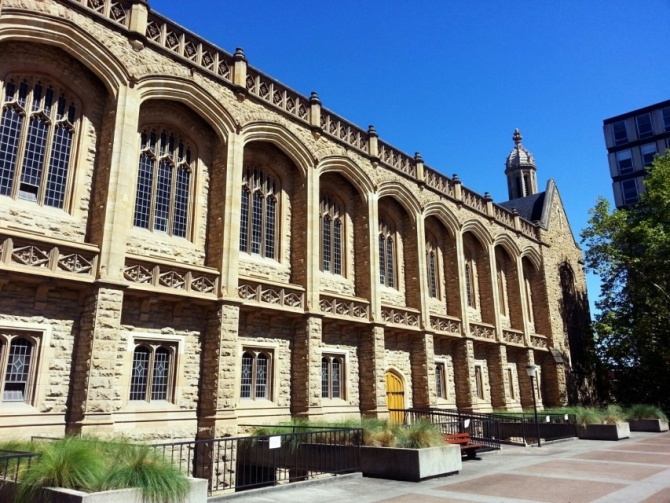 相关课程
Master of Arts (Applied Linguistics)
Master of Education
21
University of Adelaide
Campus Life 校园生活
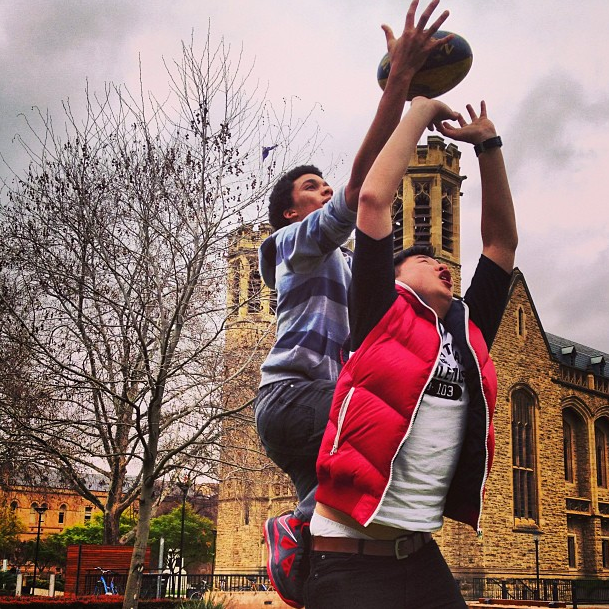 22
University of Adelaide
Campus Life
Modern fitness centre on campus            校区配备设施完善的健身中心

35 different sporting clubs                          35个运动类社团

100 cultural, faculty, professional and social interest clubs                                      上百个文化、学术、专业及社交类社团
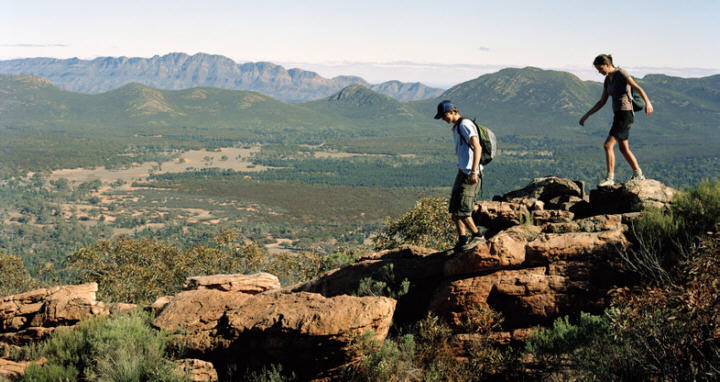 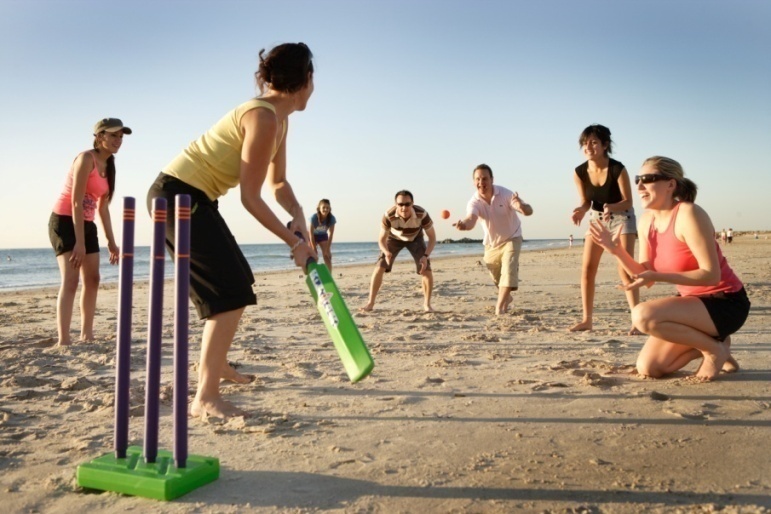 23
University of Adelaide
Our Graduate-ZHAO Cheng
From Beijing

Master of Engineering (Civil & Environmental)

Master of Applied Project Management

Master of Engineering(Mining)

Project Engineer in Parsons Brinckerhoff
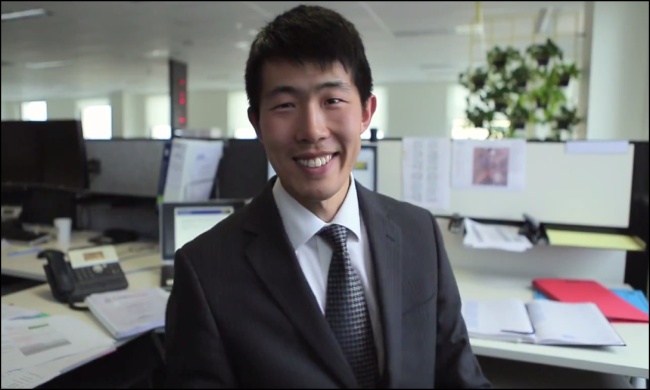 University of Adelaide
24
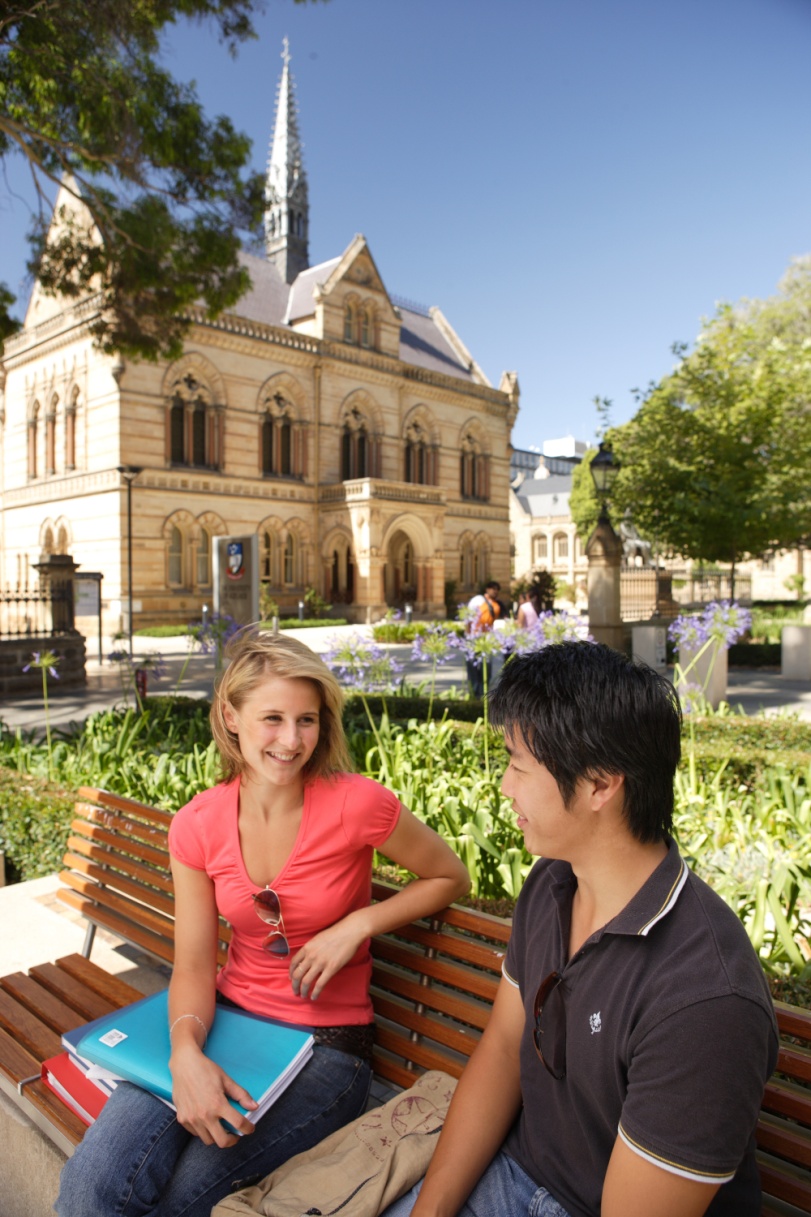 联系关注我们

国际学生网站: www.adelaide.edu.au/international
www.adelaide.net.cn 

Connect with us on:

	
	

澳大利亚阿德莱德大学


China Office中国办公室: china_enquiries@adelaide.edu.au
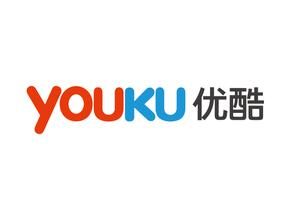 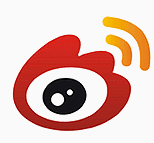 University of Adelaide
25
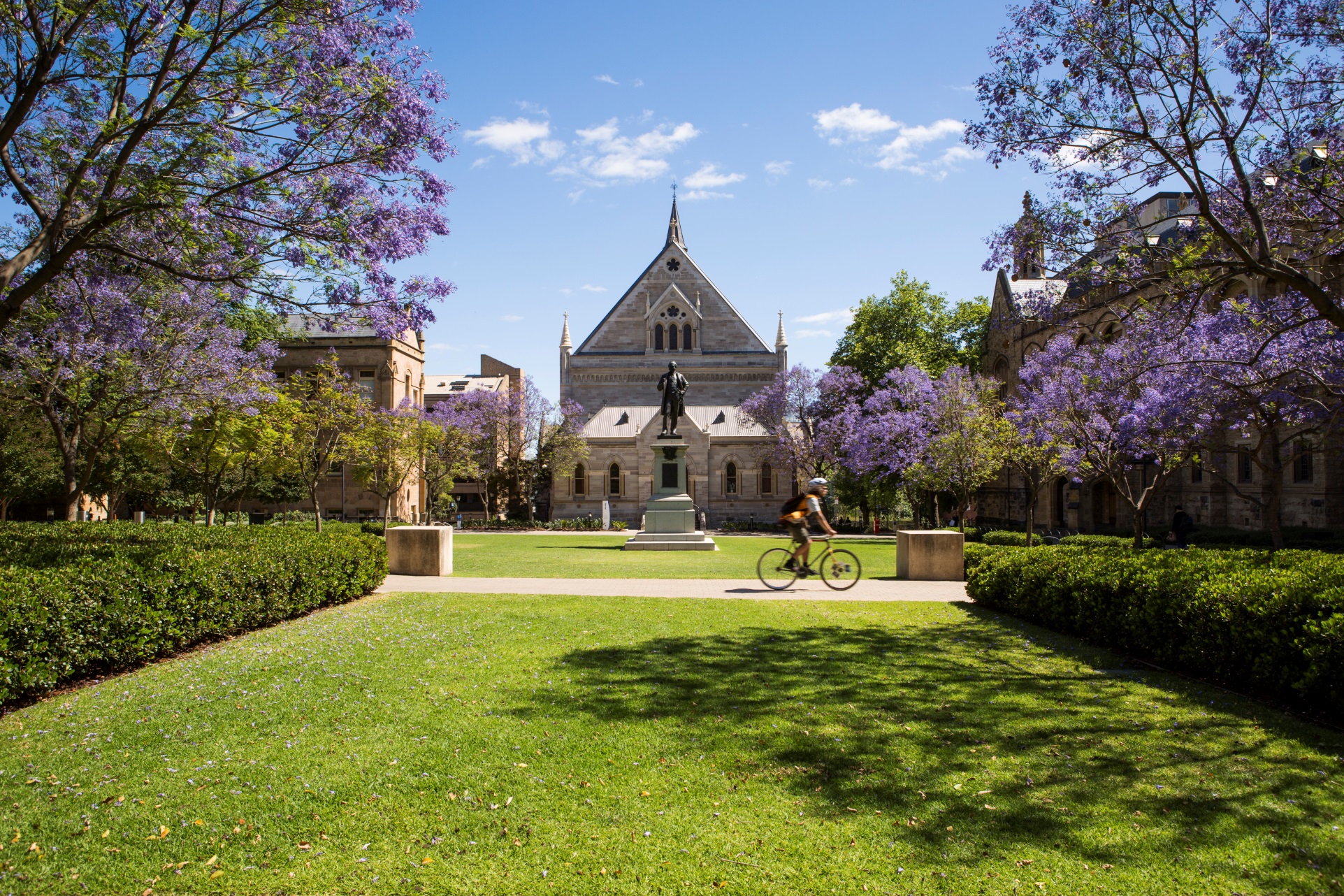 Thank You 谢谢
University of Adelaide
26